Inquisition Trials and Procedures
From the Edict of Faith to the Accusation of an act of Heresy
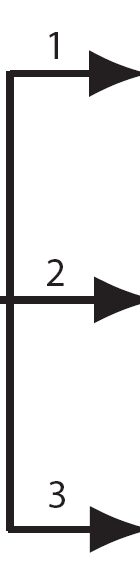 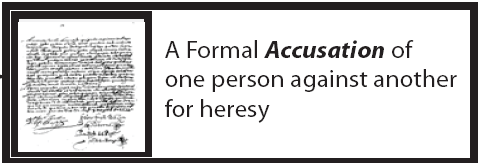 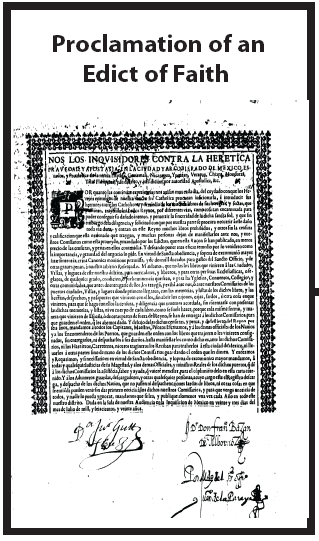 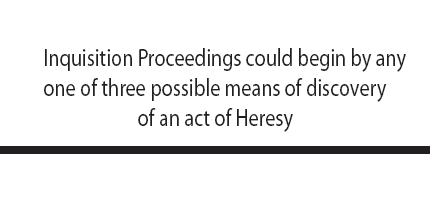 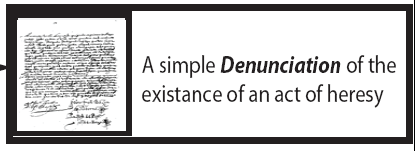 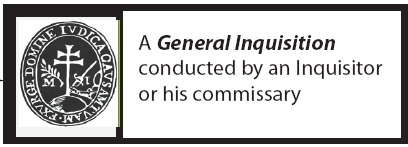 From the Denunciation to the Case Summary Stage
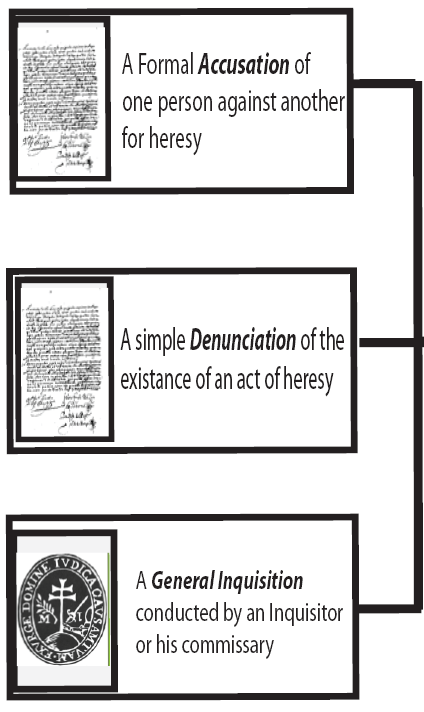 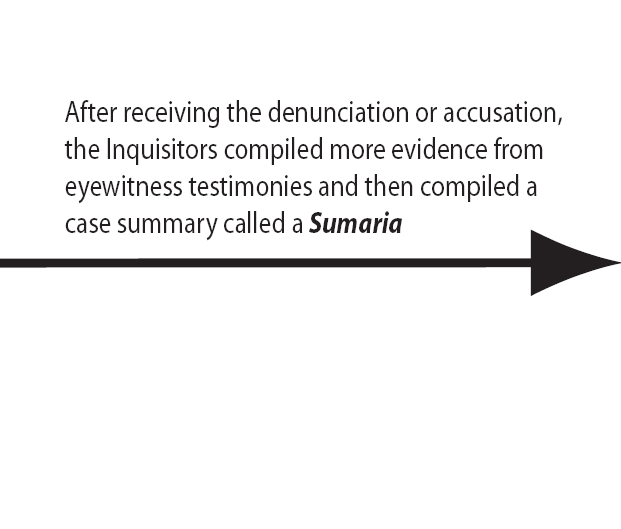 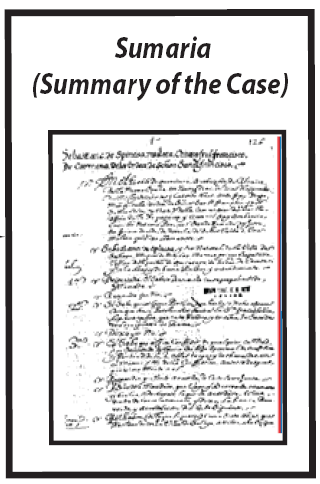 From the Case Summary to the Qualification of the Case
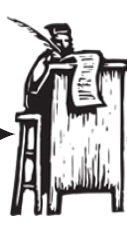 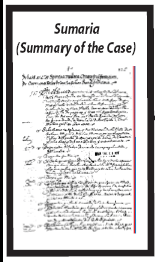 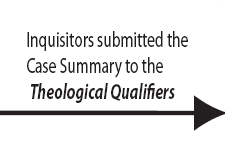 From the Case Summary to the Qualification of the Case
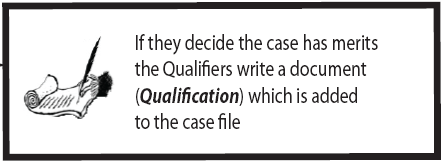 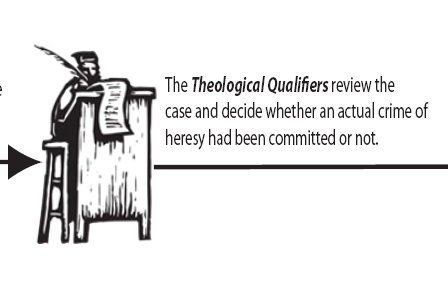 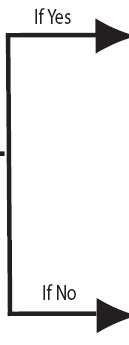 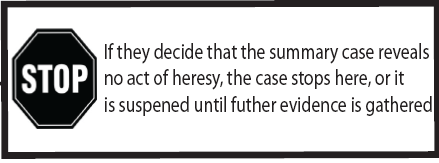 From the Qualification of the Case to the Issuing of an Arrest Warrant
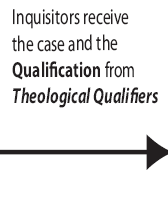 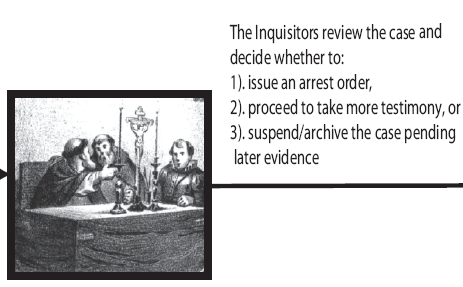 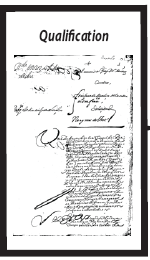 From the Qualification of the Case to the Issuing of an Arrest Warrant
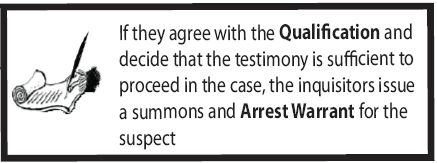 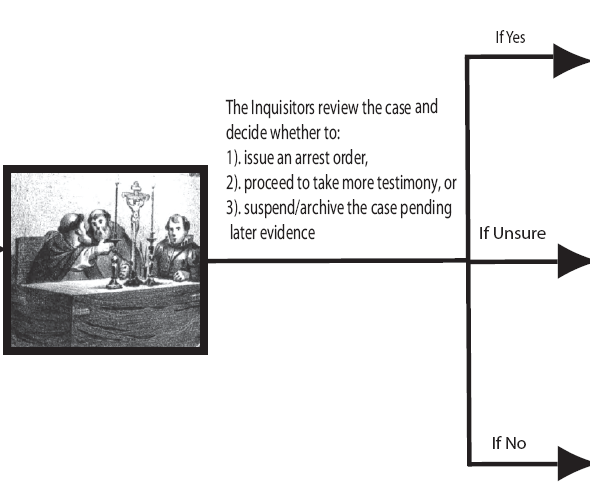 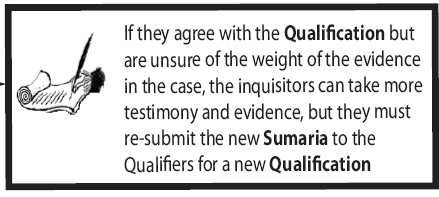 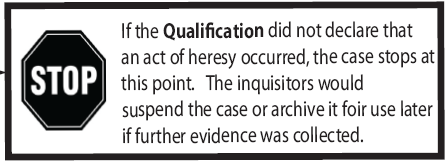 From Issuing of Arrest Warrant to Imprisonment
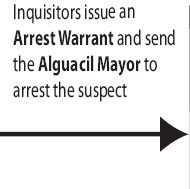 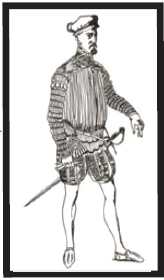 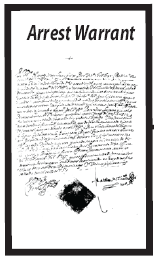 From Issuing of Arrest Warrant to Imprisonment
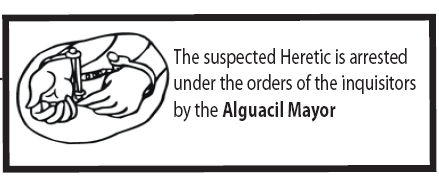 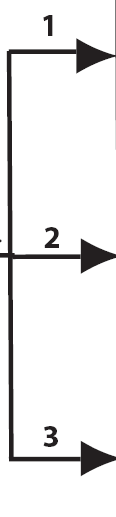 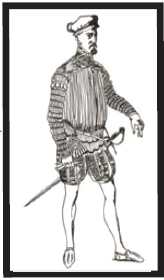 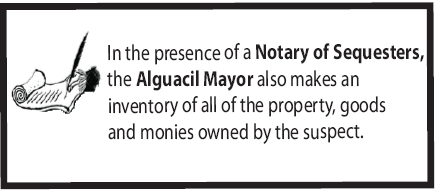 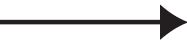 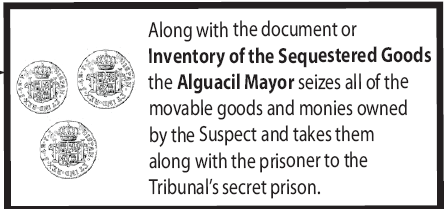 From Issuing of Arrest Warrant to Imprisonment
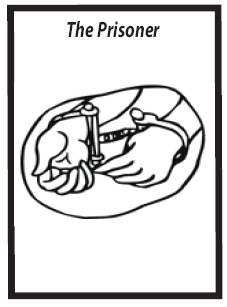 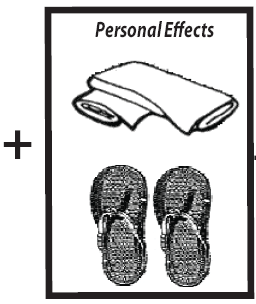 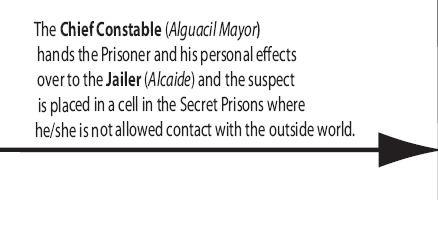 From Issuing of Arrest Warrant to Imprisonment
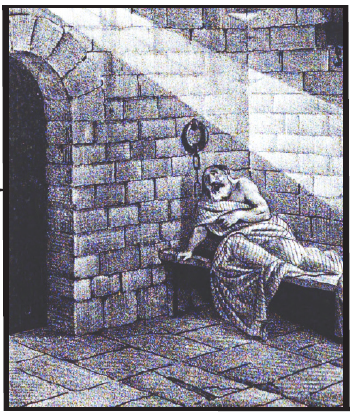 Jailer
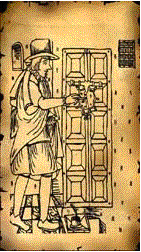 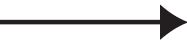 Confiscation and Sequestration of Goods
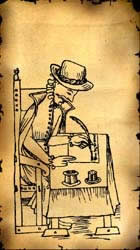 Notary of 
Sequestered Goods
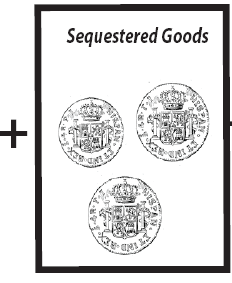 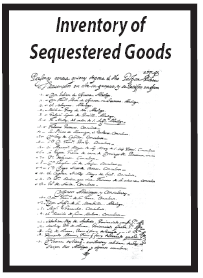 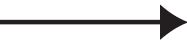 Confiscation and Sequestration of Goods
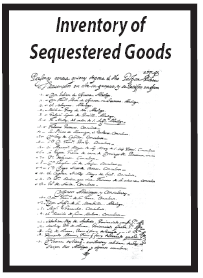 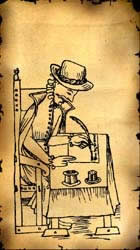 Notary of 
Sequestered Goods
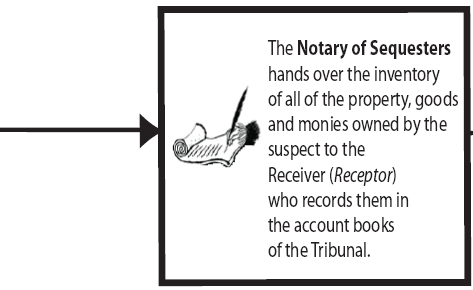 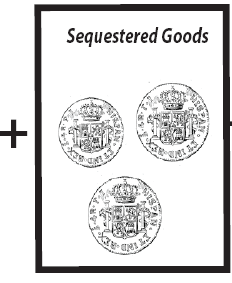 Confiscation and Sequestration of Goods
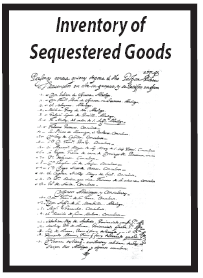 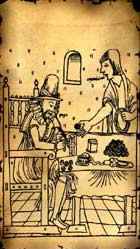 Accountant
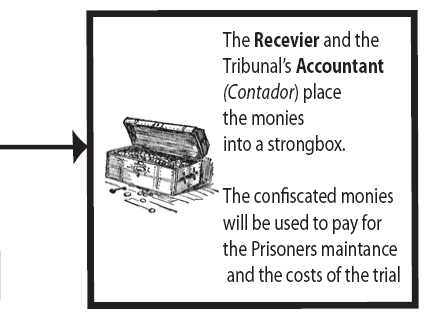 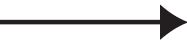 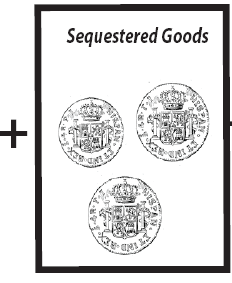 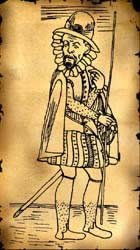 Receiver
Imprisonment to Initial Hearing
Jailer
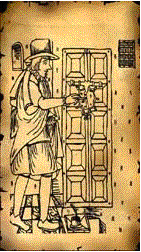 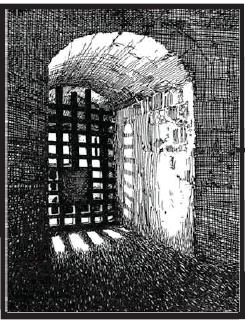 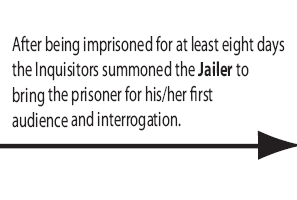 Imprisonment to Initial Hearing
Jailer
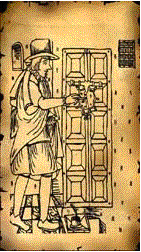 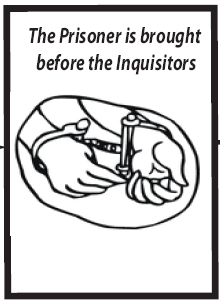 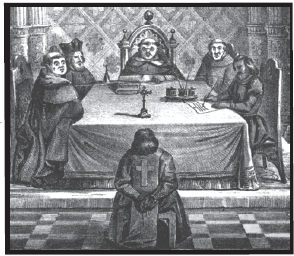 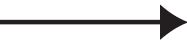 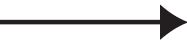 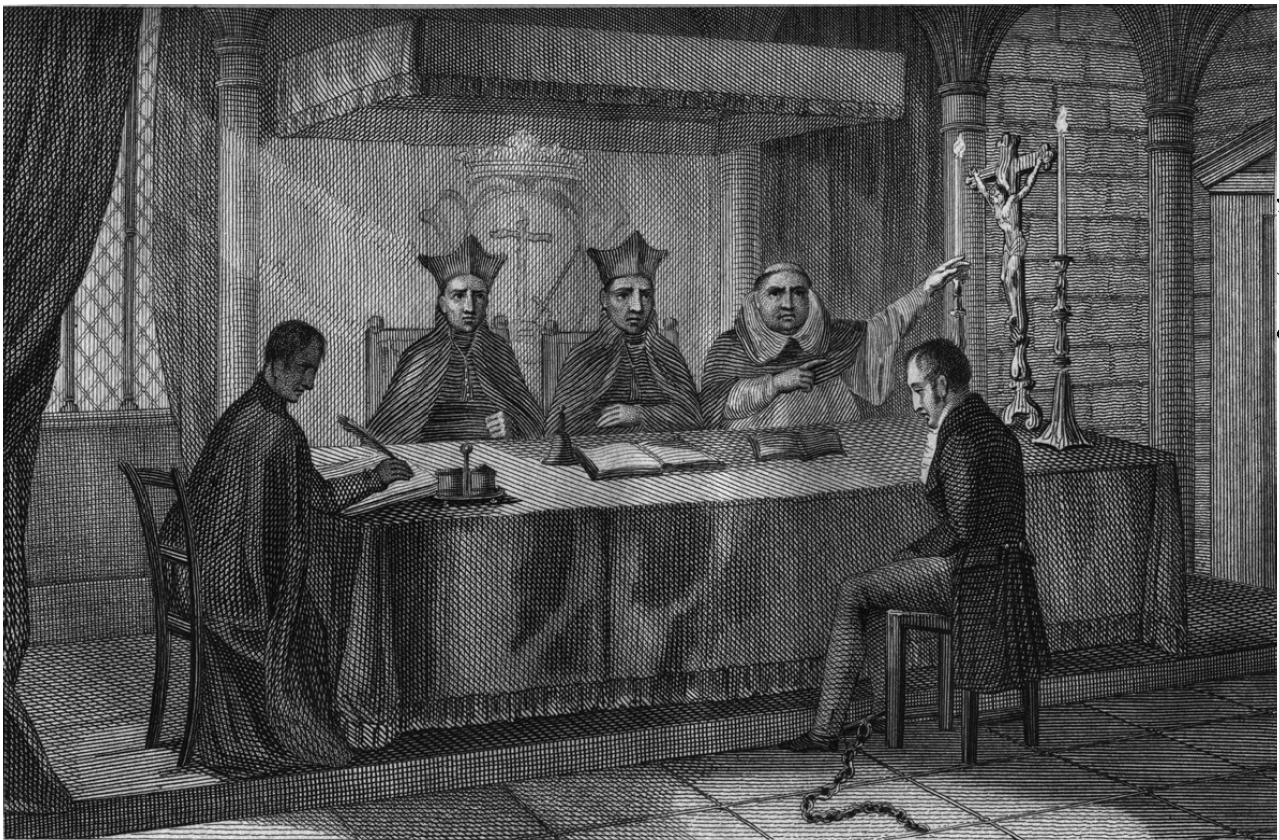 Imprisonment to Initial Hearing
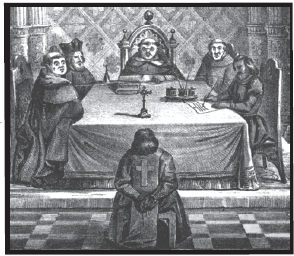 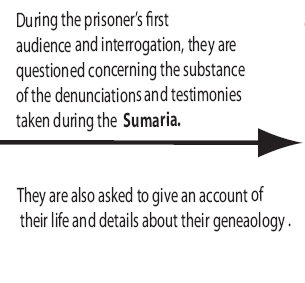 From the Initial Hearings to the Prosecutor’s formal Accusation
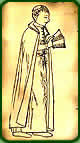 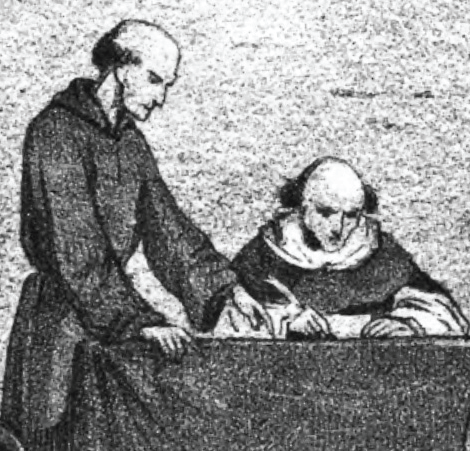 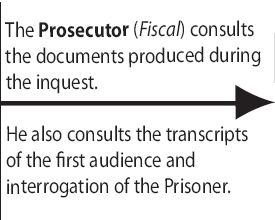 Fiscal
From the Initial Hearings to the Prosecutor’s formal Accusation
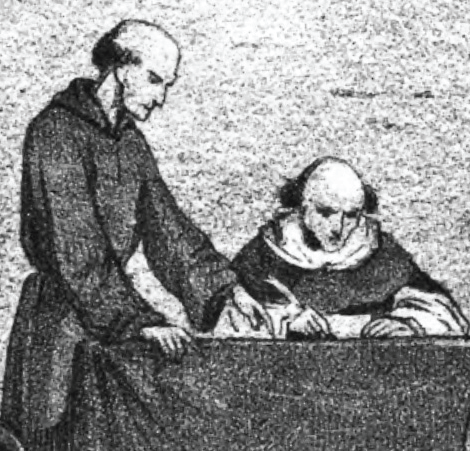 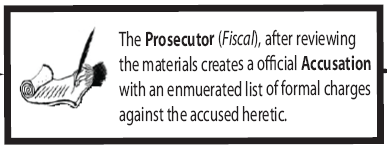 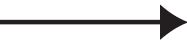 From the Initial Hearings to the Prosecutor’s formal Accusation
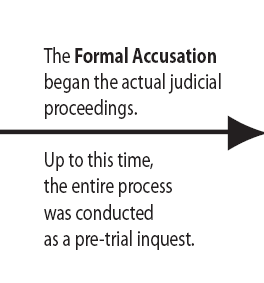 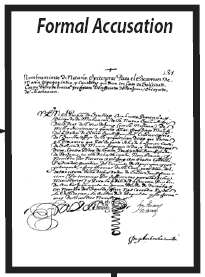 From the Initial Hearings to the Prosecutor’s formal Accusation
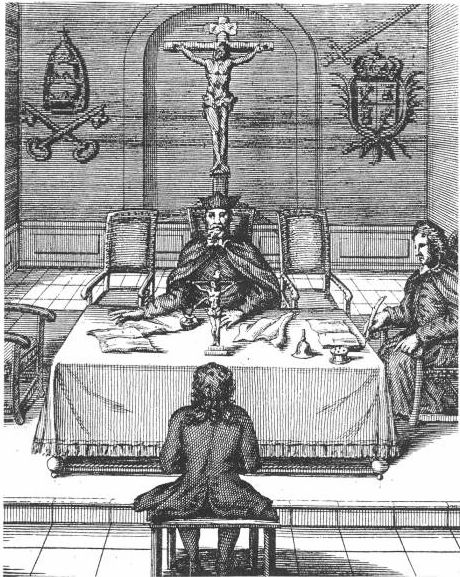 Jailer
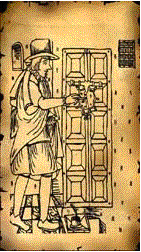 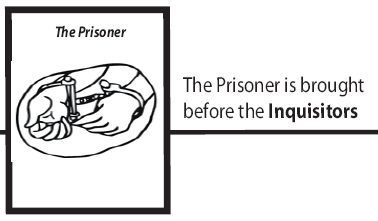 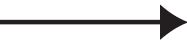 From the Initial Hearings to the Prosecutor’s formal Accusation
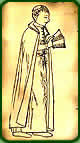 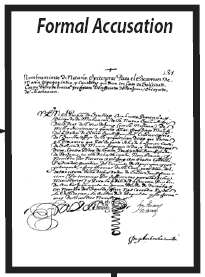 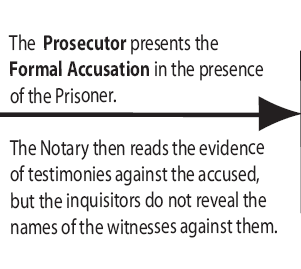 Fiscal
From the Initial Hearings to the Prosecutor’s formal Accusation
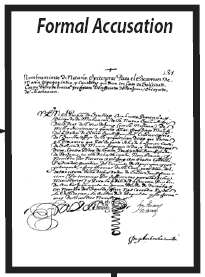 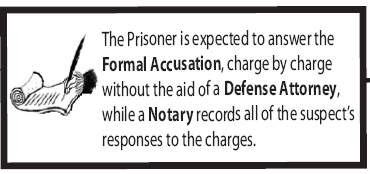 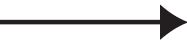 From the Initial Hearings to the Prosecutor’s formal Accusation
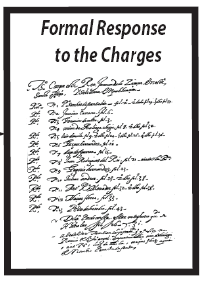 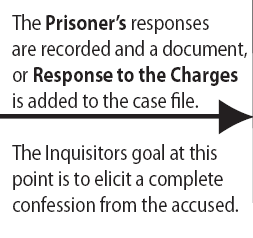 Formal Defense Strategies  of the Accused
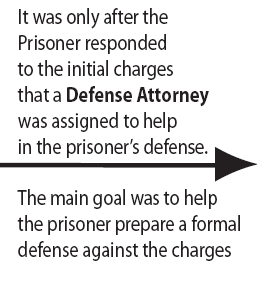 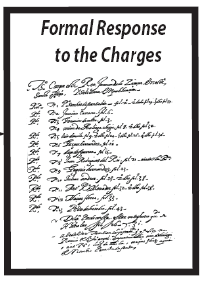 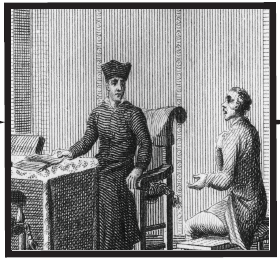 Formal Defense Strategies  of the Accused
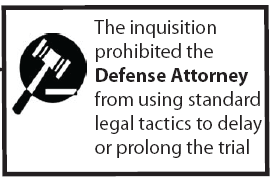 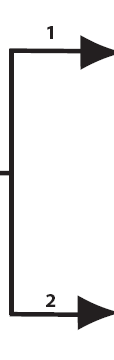 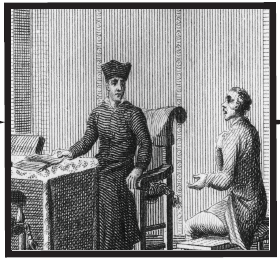 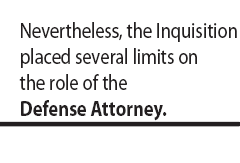 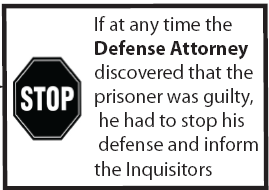 Formal Defense Strategies  of the Accused
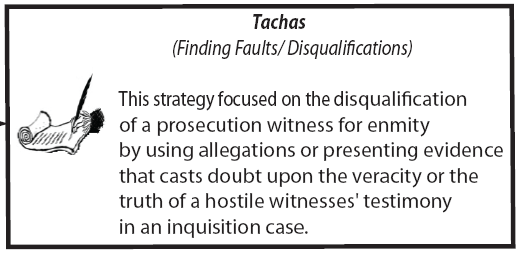 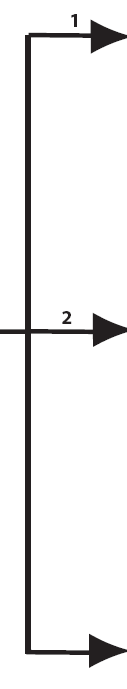 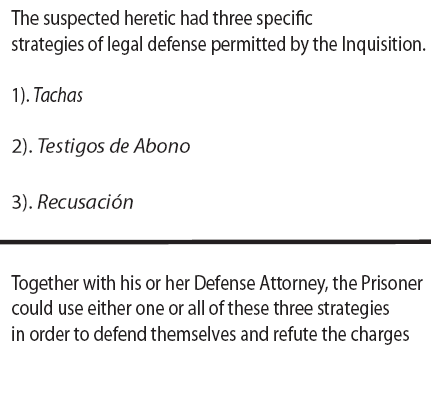 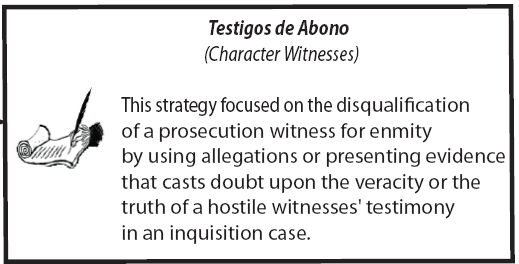 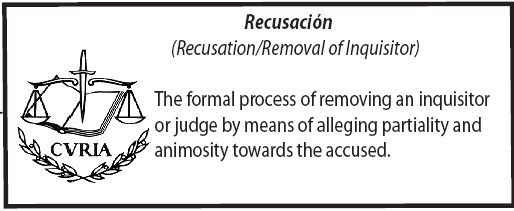 Interrogation under Torture During the Proof Stage
"Prisoner Being Shown the Implements of Torture"
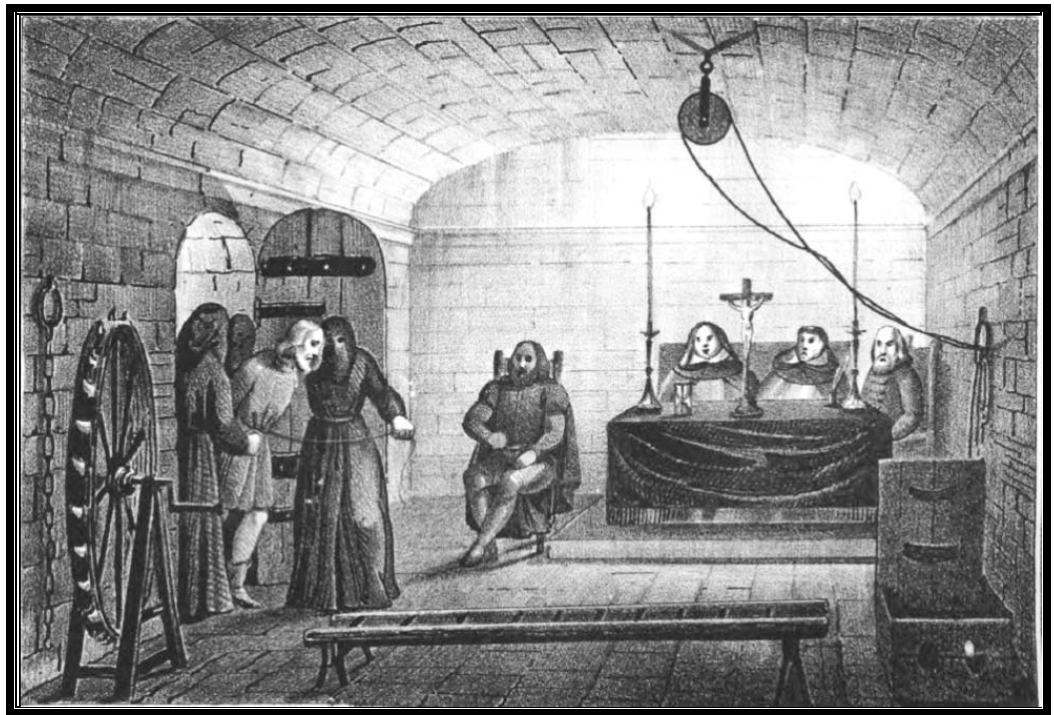 The Garrucha Torture
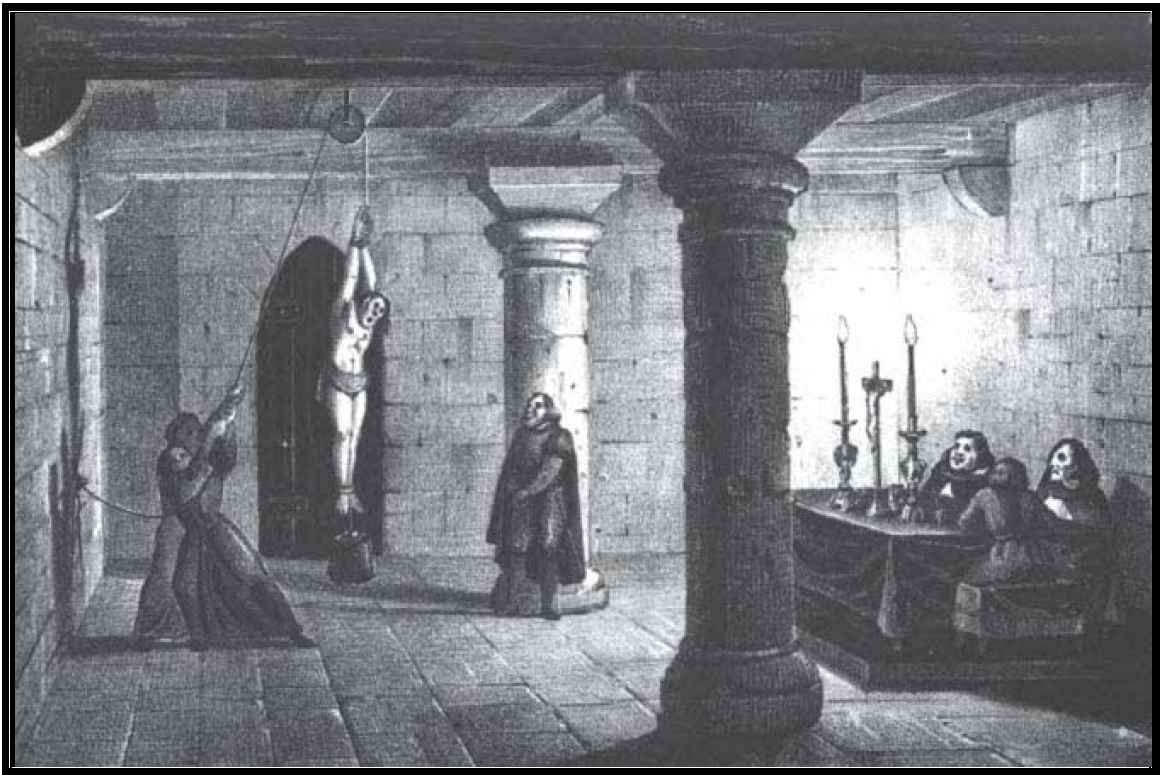 Torture of the “Chords”
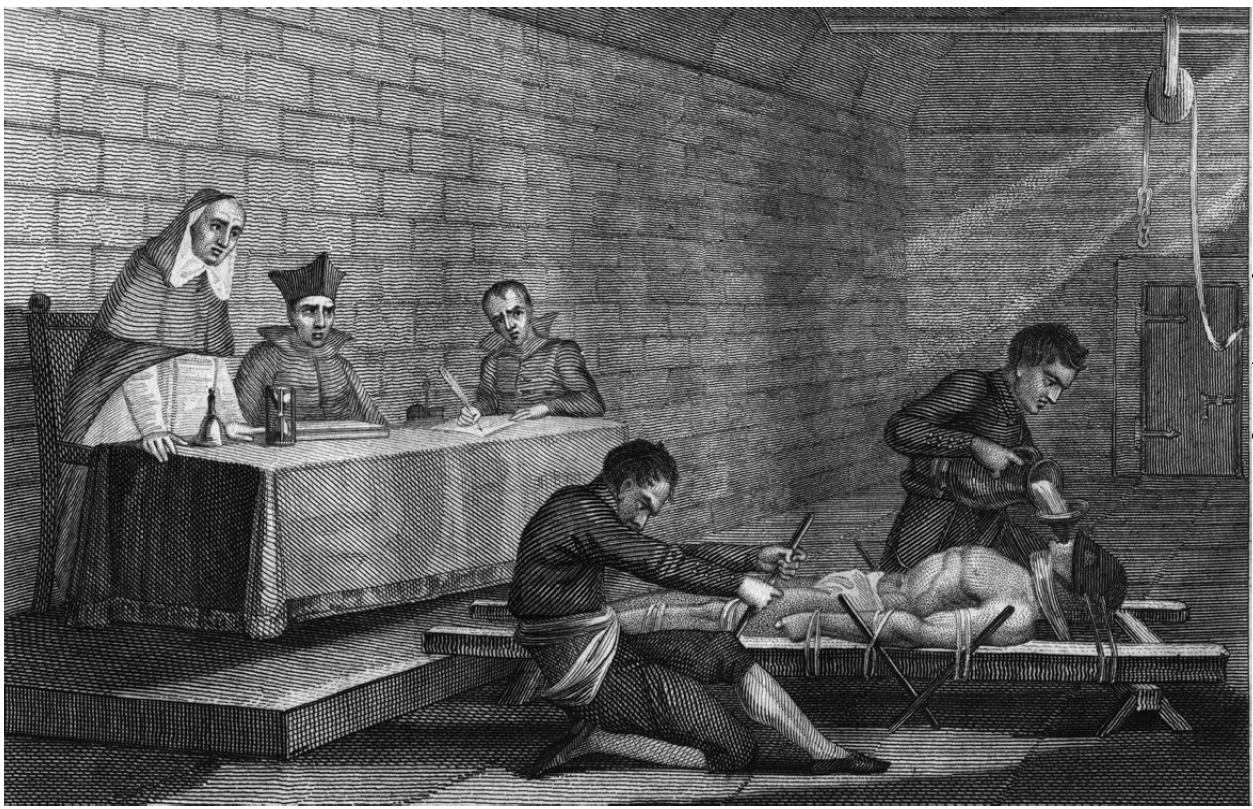 Water Torture
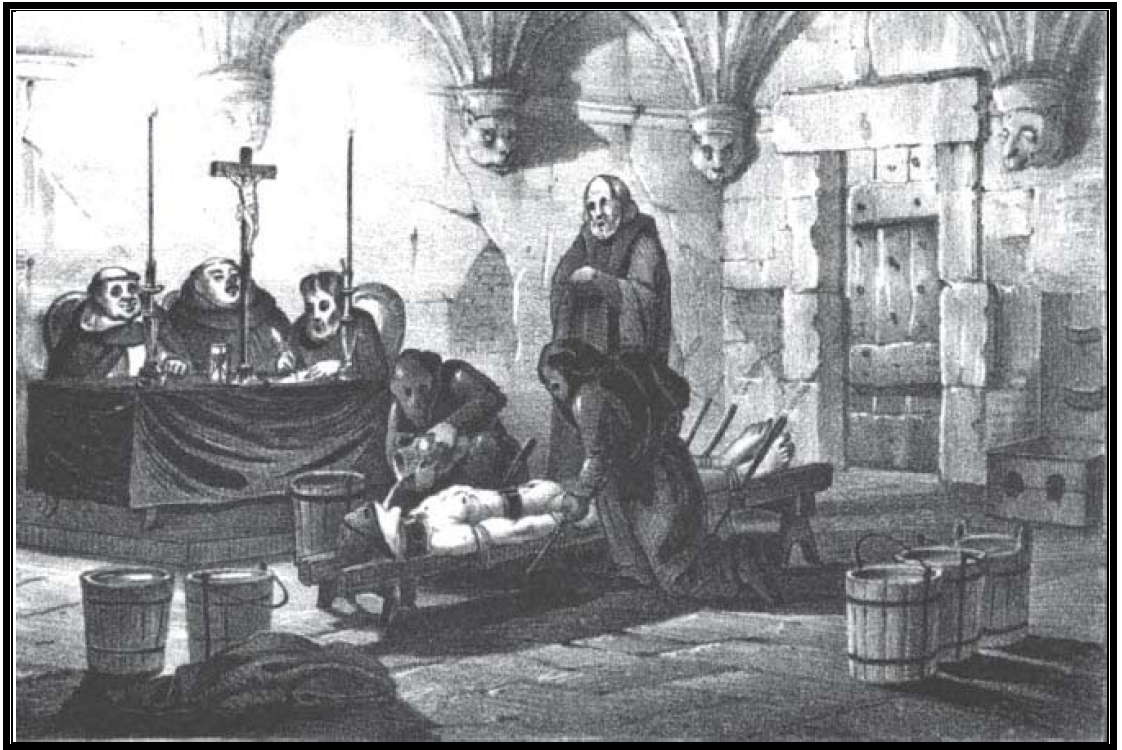 From Confession to the Final Verdict and Sentencing in the Case
Verdicts and Punishments
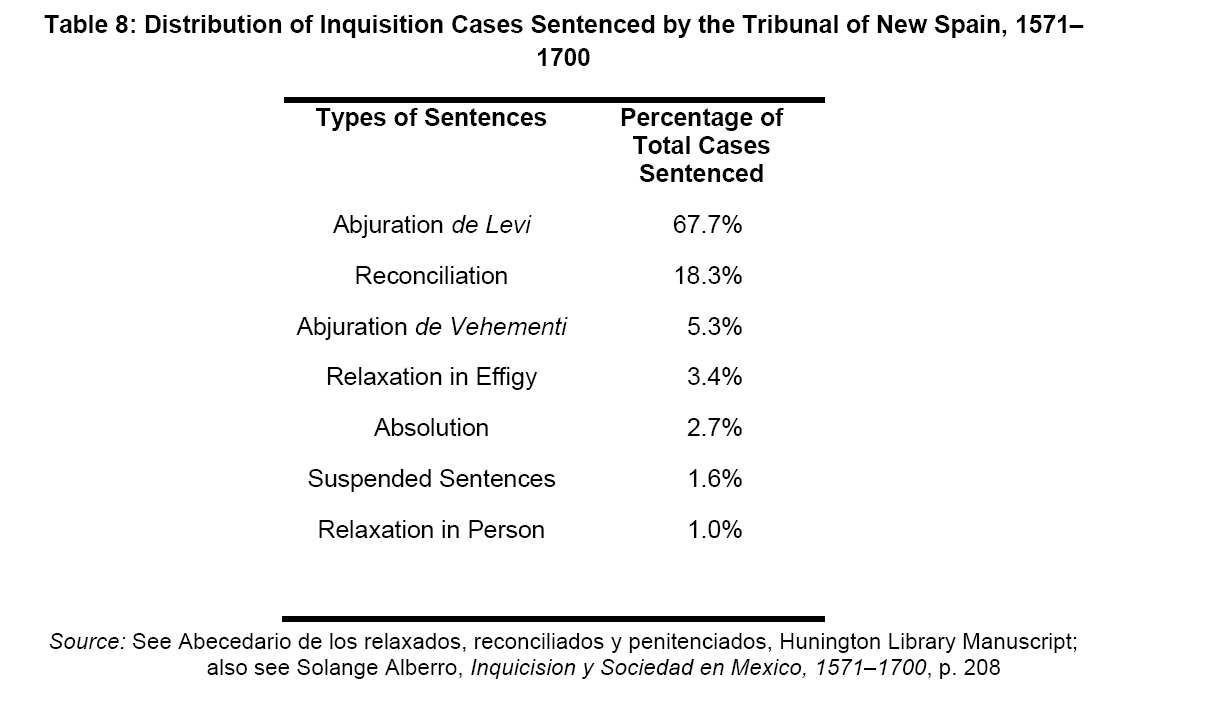 Public Humiliation: The San Benito or Garment of Shame
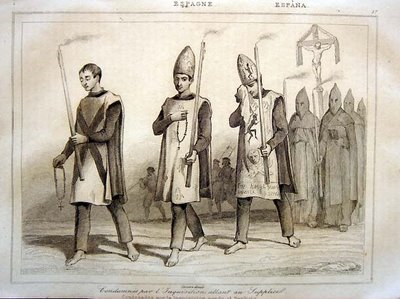 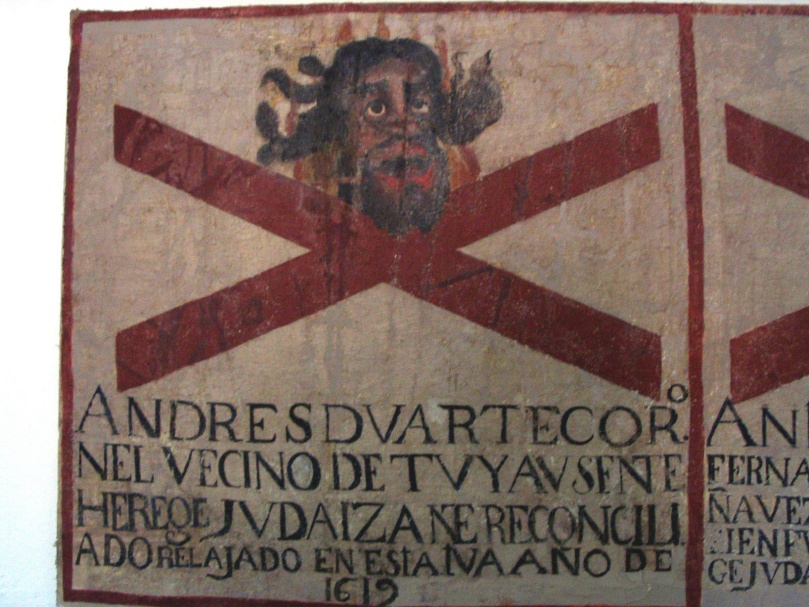 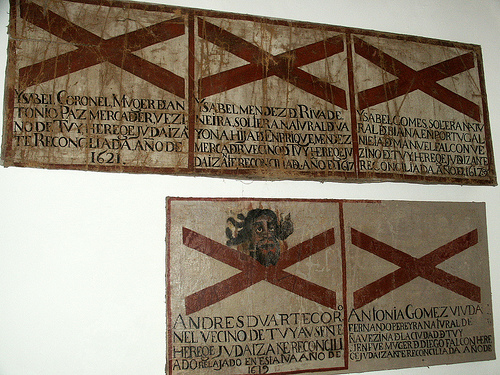 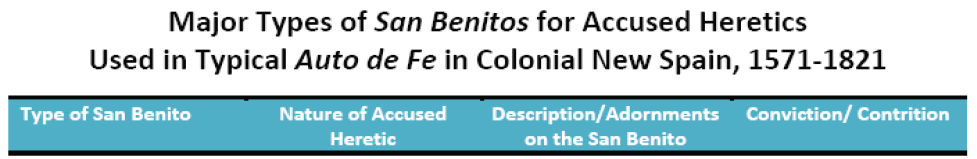 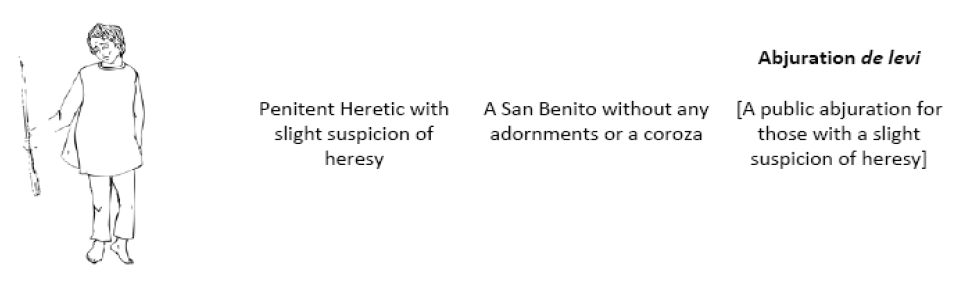 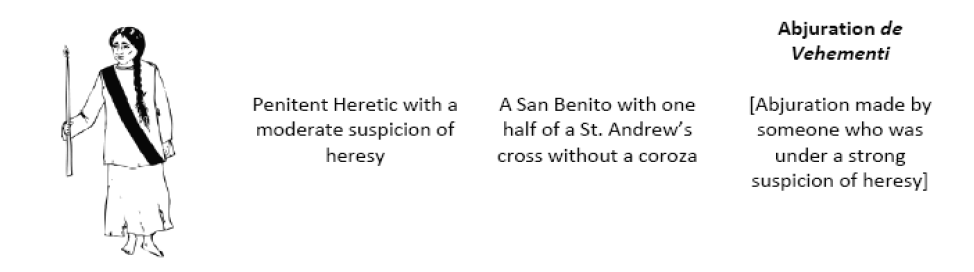 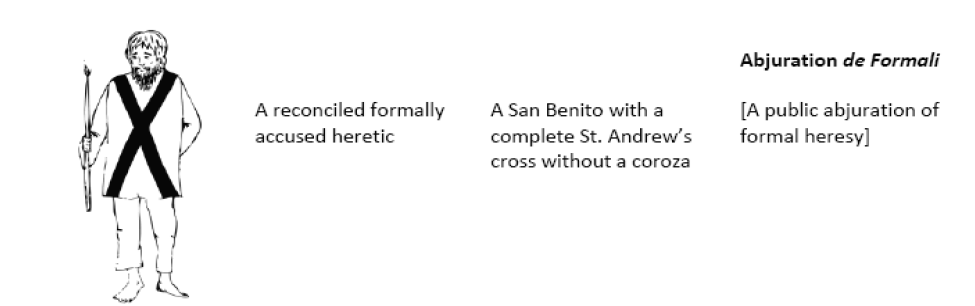 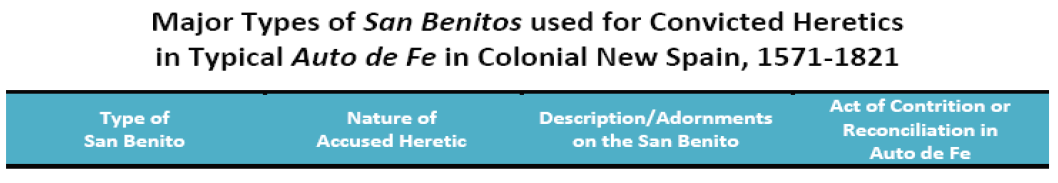 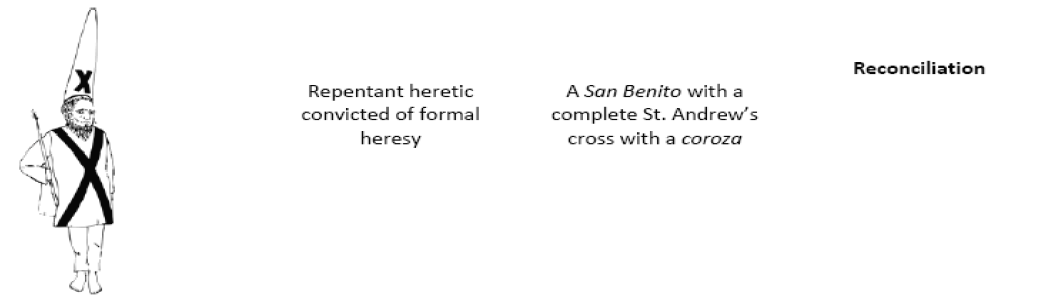 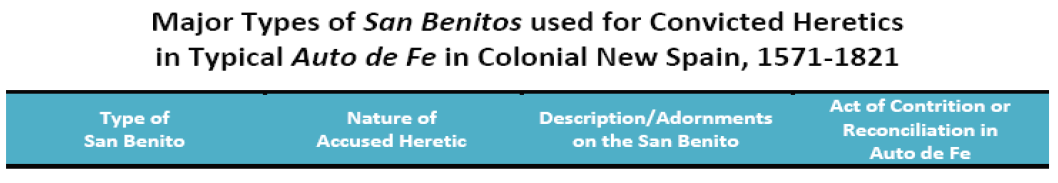 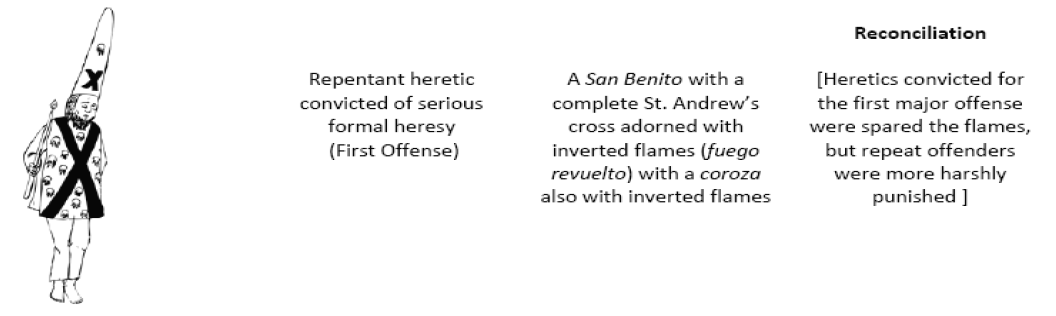 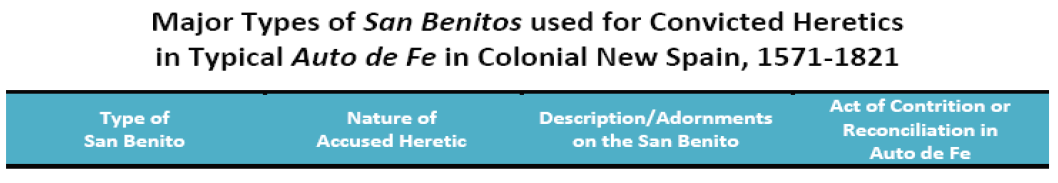 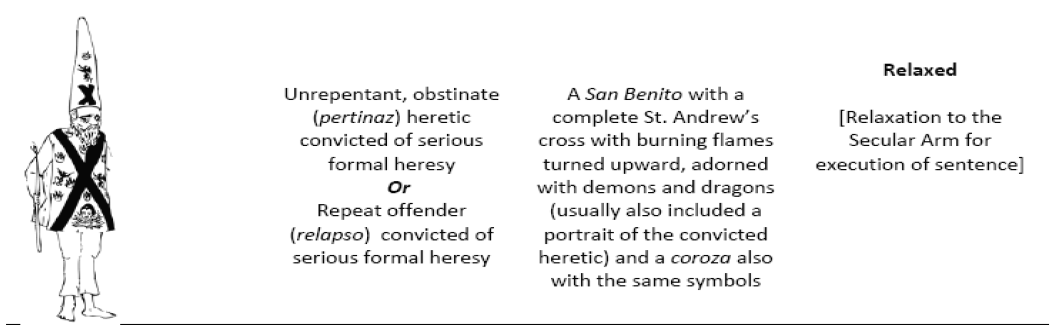 Penalties and Punishments Imposed on Convicted Heretics
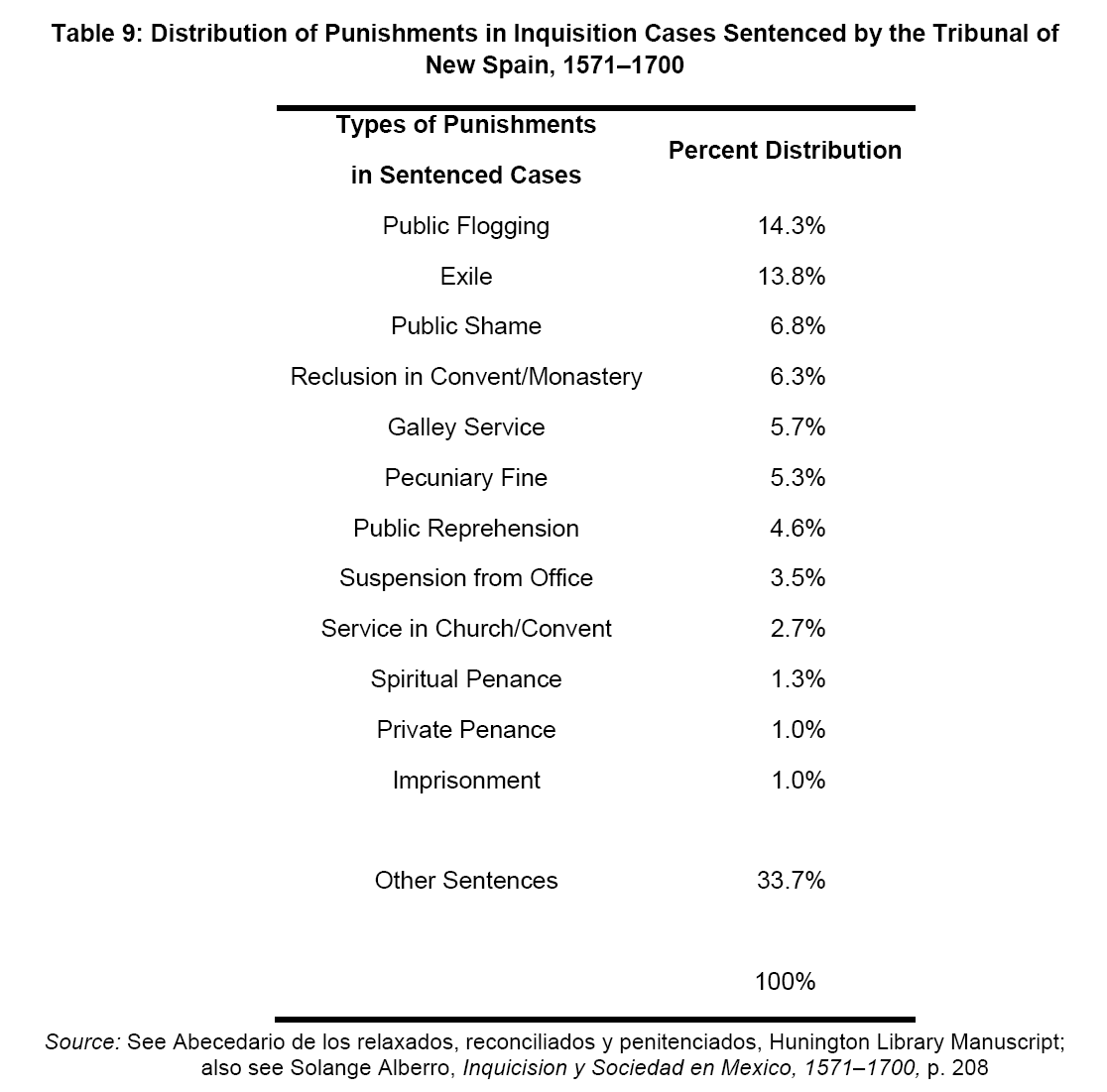